Ratio including algebraic terms 5
Intelligent Practice
Silent 
Teacher
Narration
Your Turn
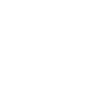 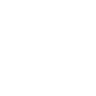 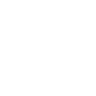 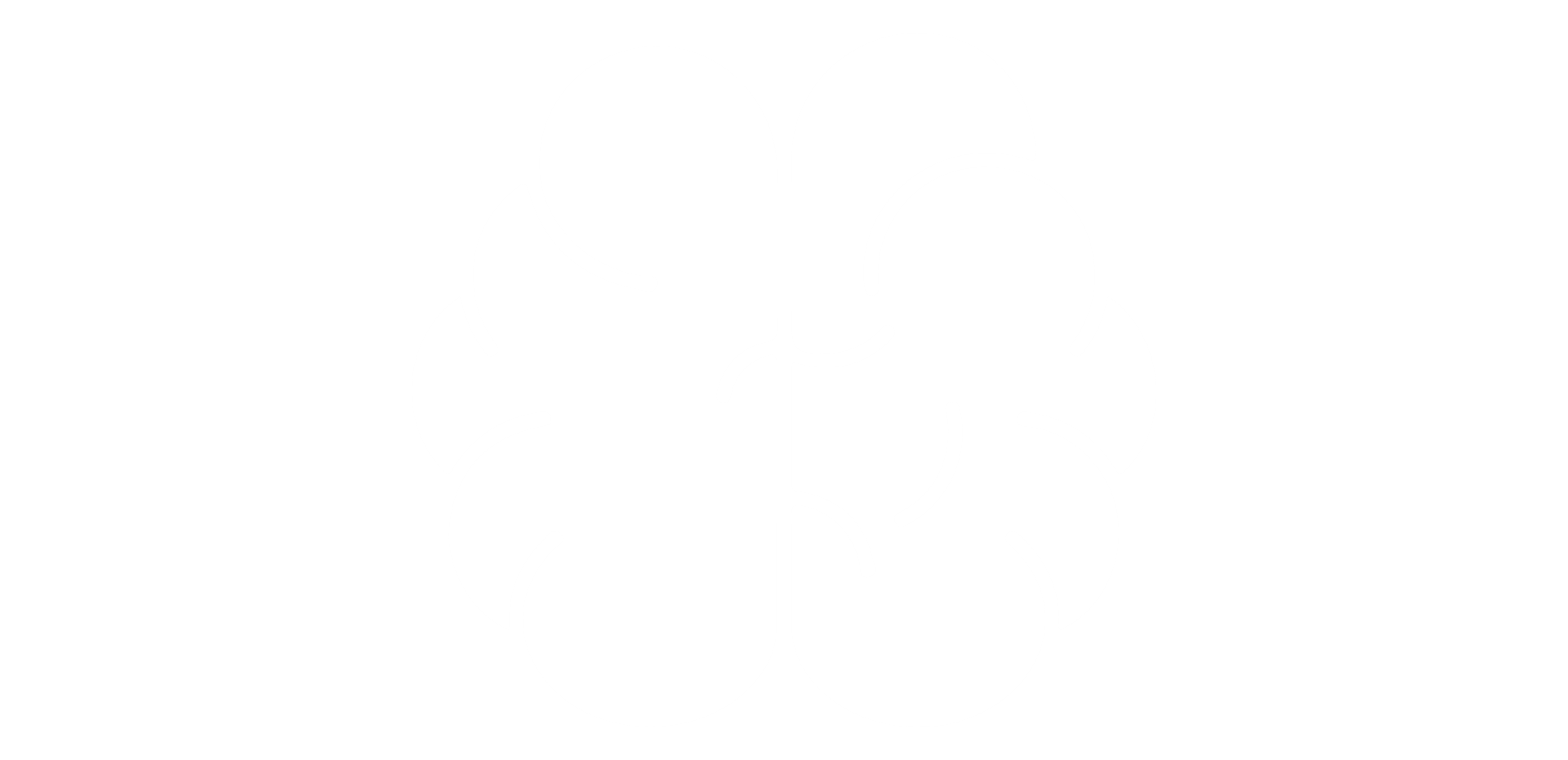 Practice
Worked Example
Your Turn
@bannisterjodi
For the following, find the value of ‘x’ in each case
@bannisterjodi
For the following, find the value of ‘x’ in each case
x = 6 or -6
x = 8 or -8
x = 9 or -9
x = 10 or -10
@bannisterjodi